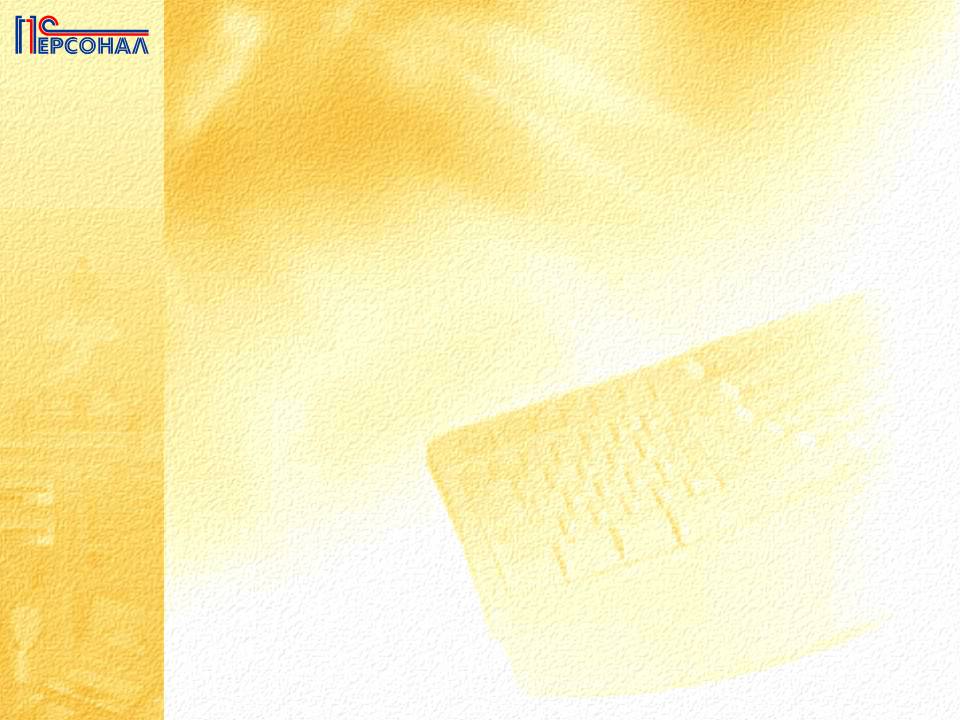 Оценивание личностных результатов обучающихся педагогом-психологом
Педагог-психолог МОБУ СОШ № 4
Бабынина Нина Владимировна
Ψ
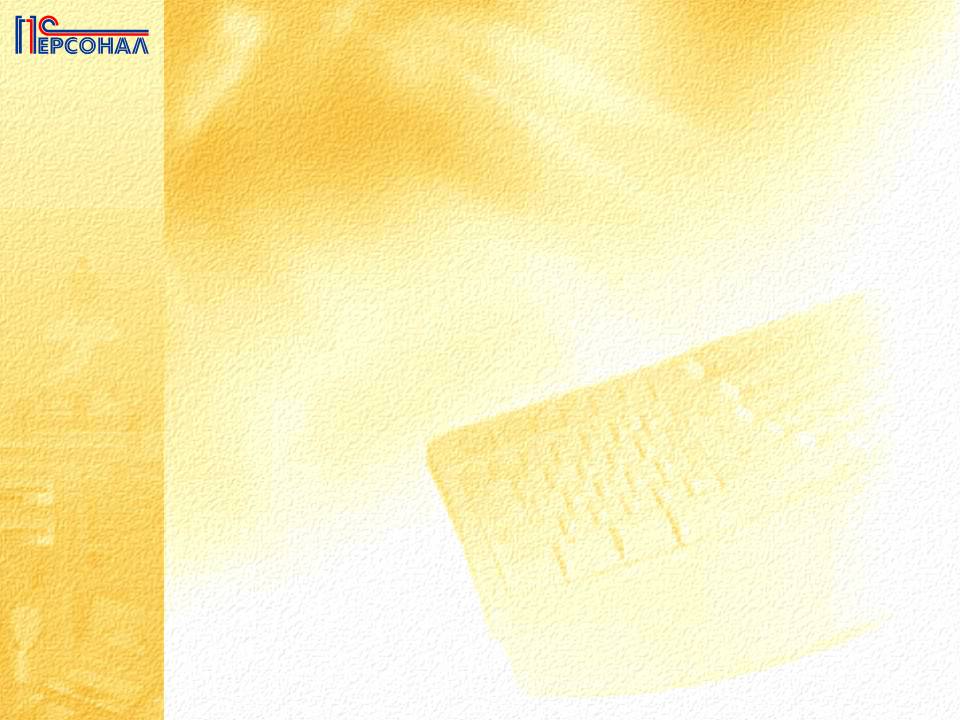 Стандарт устанавливает требования к результатам освоения обучающимися ООП НОО и ООП ООО:
личностным, включающим готовность и способность обучающихся к саморазвитию и личностному самоопределению, сформированность их мотивации к обучению и целенаправленной познавательной деятельности, системы значимых социальных и межличностных отношений, ценностно-смысловых установок, отражающих личностные и гражданские позиции в деятельности, социальные компетенции, правосознание, способность ставить цели и строить жизненные планы, способность к осознанию российской идентичности в поликультурном социуме;
метапредметным, включающим освоенные обучающимися межпредметные понятия и универсальные учебные действия (регулятивные, познавательные, коммуникативные), способность их использования в учебной, познавательной и социальной практике, самостоятельность планирования и осуществления учебной деятельности и организации учебного сотрудничества с педагогами и сверстниками, построение индивидуальной образовательной траектории;
предметным,  включающим освоенные обучающимися в ходе изучения учебного предмета умения специфические для данной предметной области, виды деятельности по получению нового знания в рамках учебного предмета, его преобразованию и применению в учебных, учебно-проектных и социально-проектных ситуациях, формирование научного типа мышления, научных представлений о ключевых теориях, типах и видах отношений, владение научной терминологией, ключевыми понятиями, методами и приемами.
.
Ψ
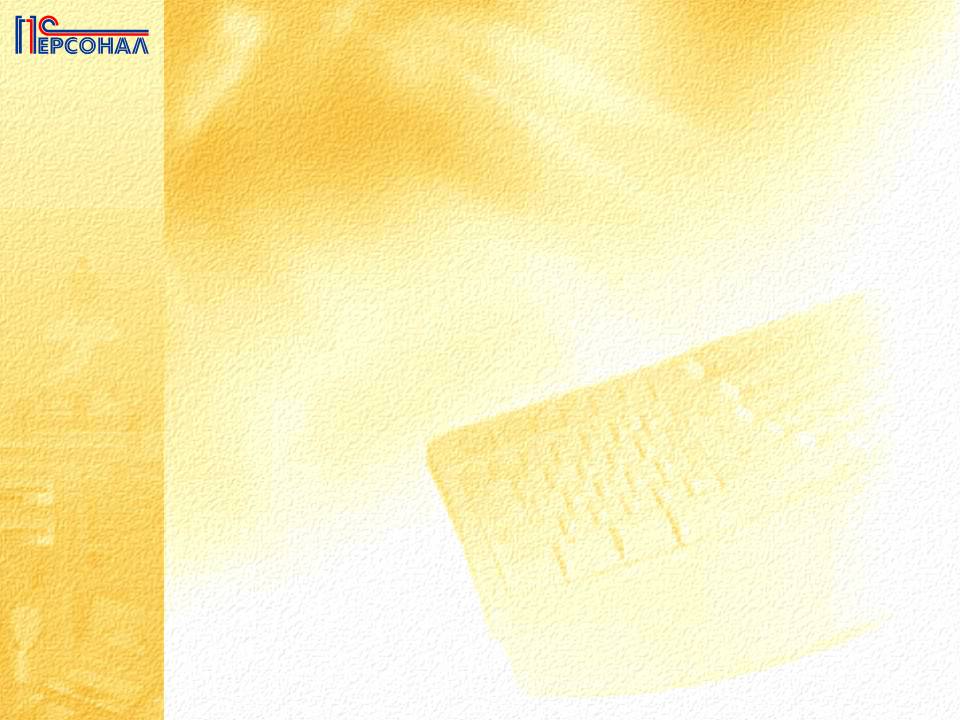 Результаты общего образования должны отражать основные направления личностного развития обучающихся
Личностные результаты обучения должны быть представлены в форме универсальных личностных действий
Личностные результаты образовательной деятельности – это система ценностных отношений обучающихся – к себе, другим участникам образовательного процесса, самому образовательному процессу и его результатам, сформированным в образовательном процессе
Ψ
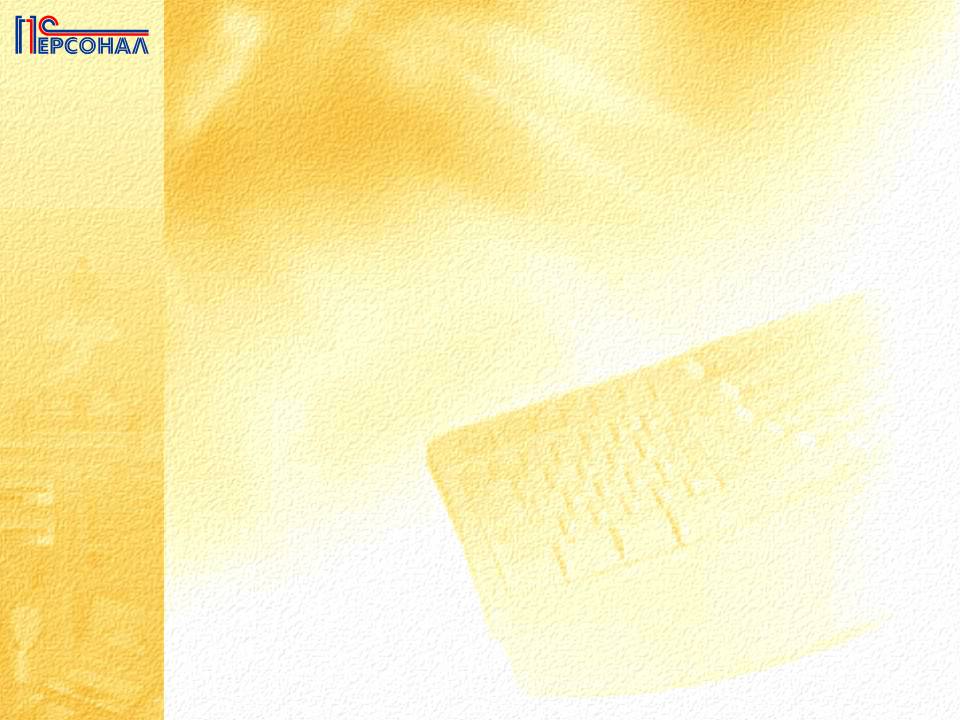 Личностные результаты воплощены в трех видах личностных универсальных действий
Самоопределение  - тревожность, внутренняя позиция школьника, самооценка
Смыслоообразование – мотивация учебной деятельности 
Морально-этическая ориентация – нравственно-этическая ориентация
Ψ
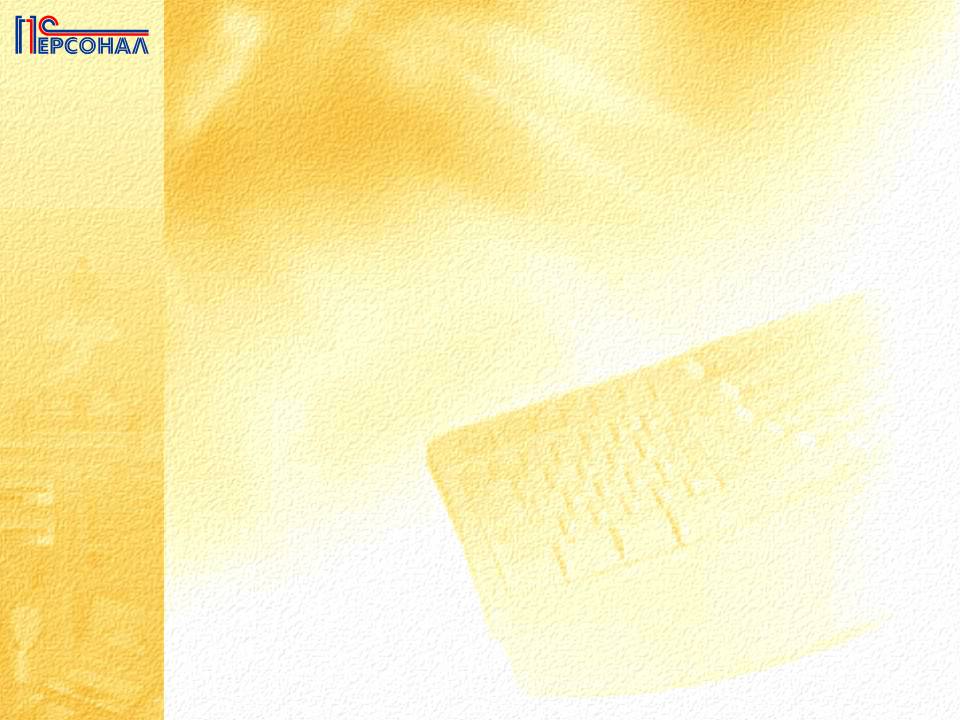 Метапредметные результаты, оцениваемые в рамках ФГОС НОО
Регулятивные – контроль, оценка, саморегуляция
Познавательные – универсальные логические действия (память, внимание, мышление) 
Коммуникативные – коммуникация как общение, как кооперация, как условие интериоризации
Ψ
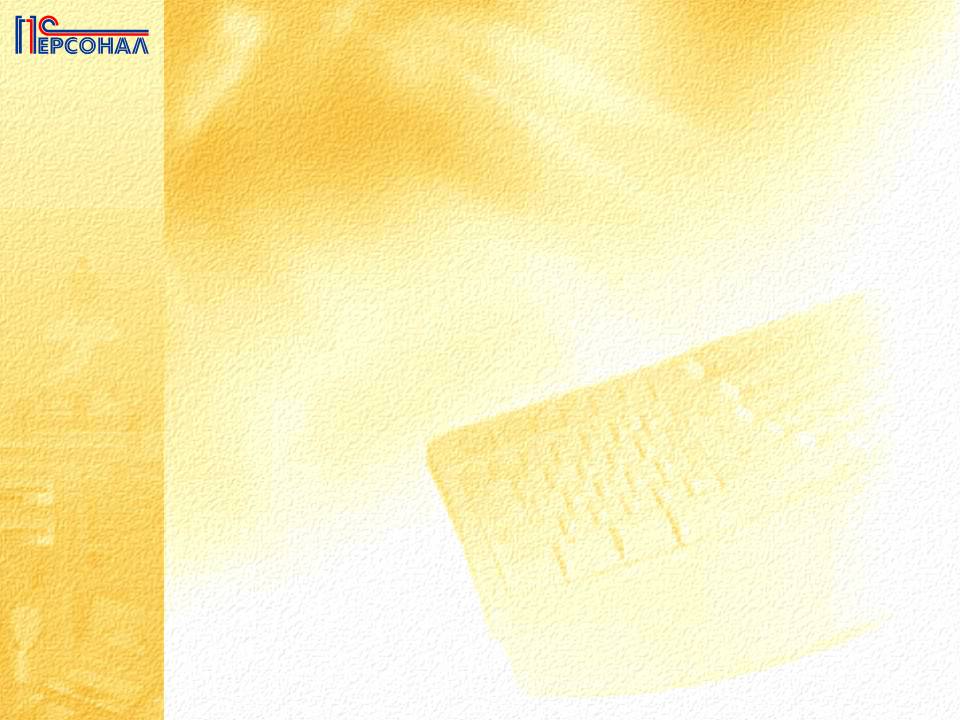 Ψ
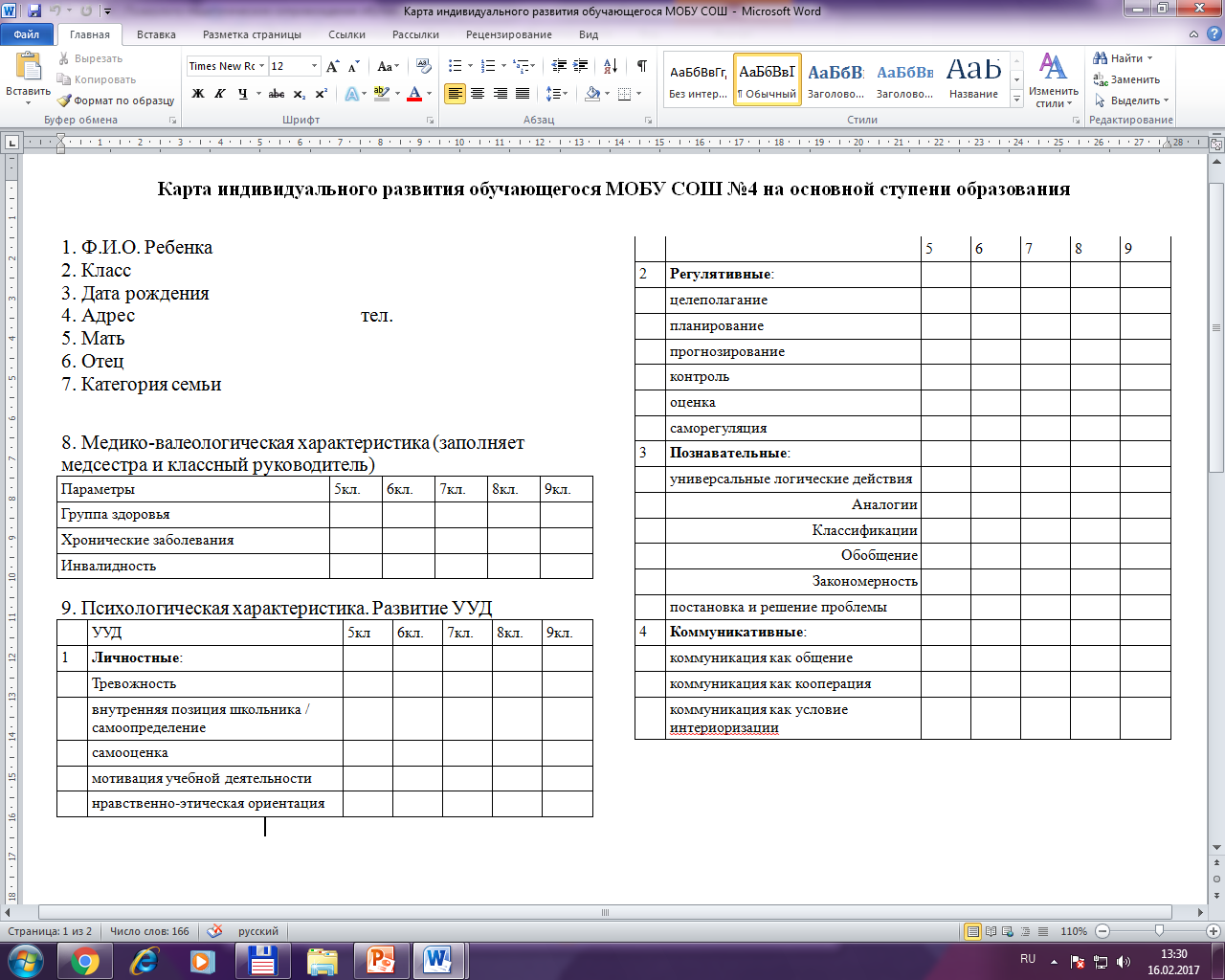 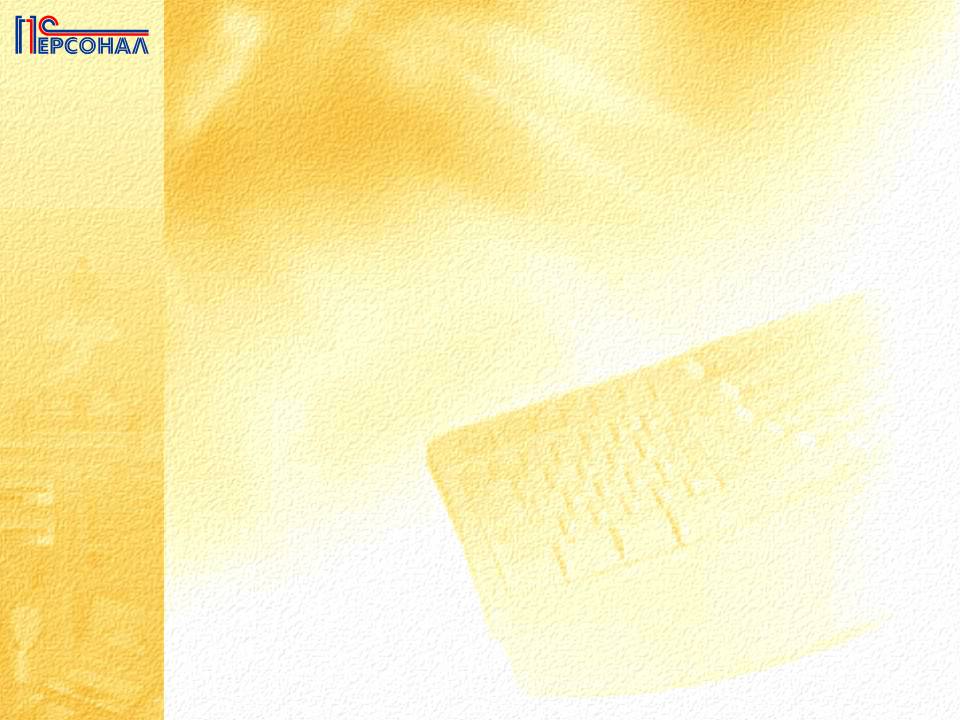 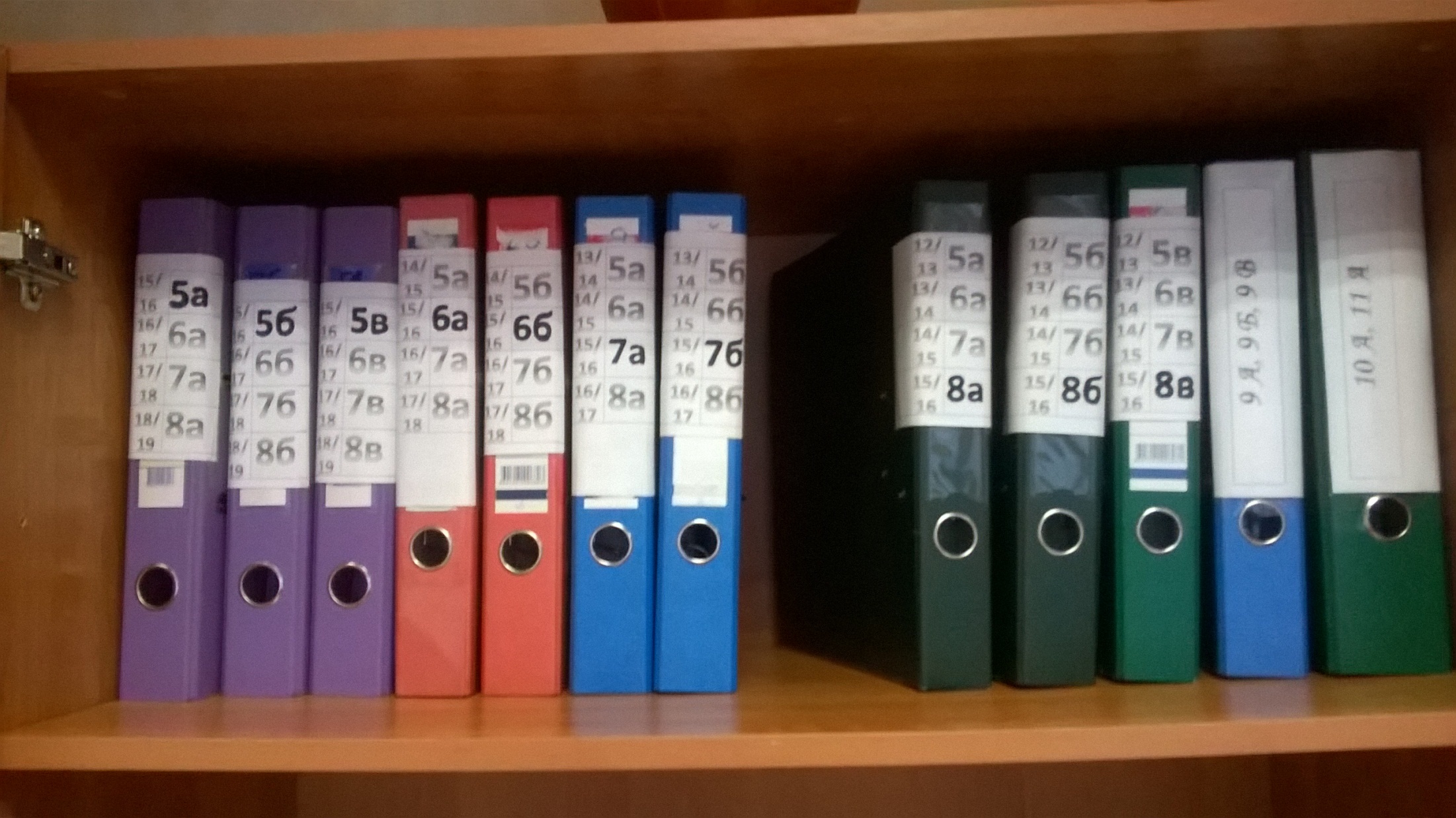 Ψ
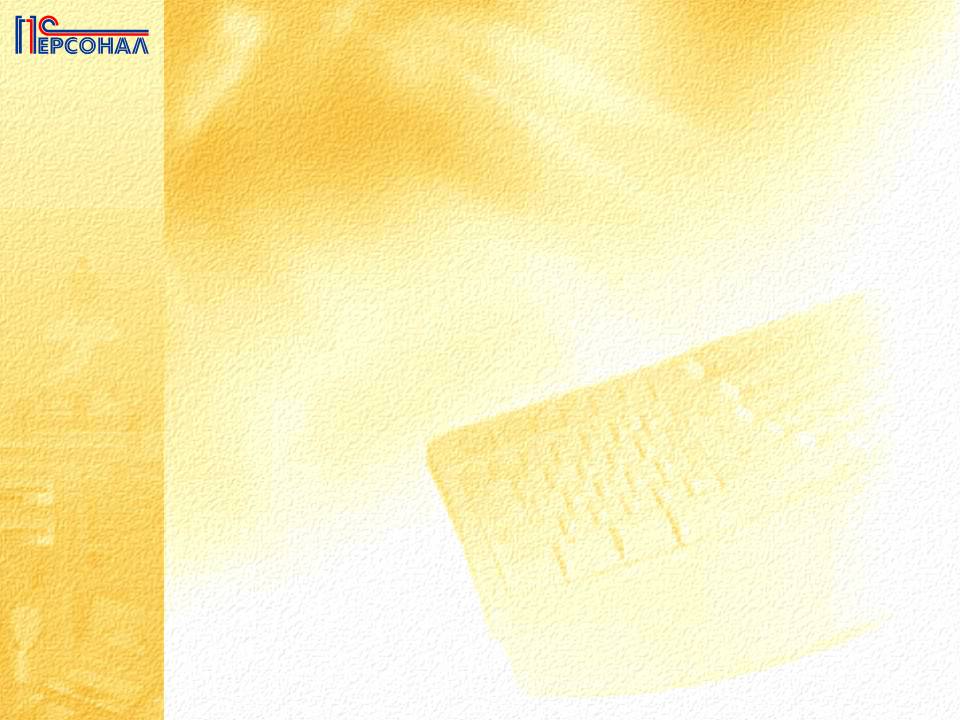 Агентство «1С-Персонал»
по заказу
Федерального агентства по образованию
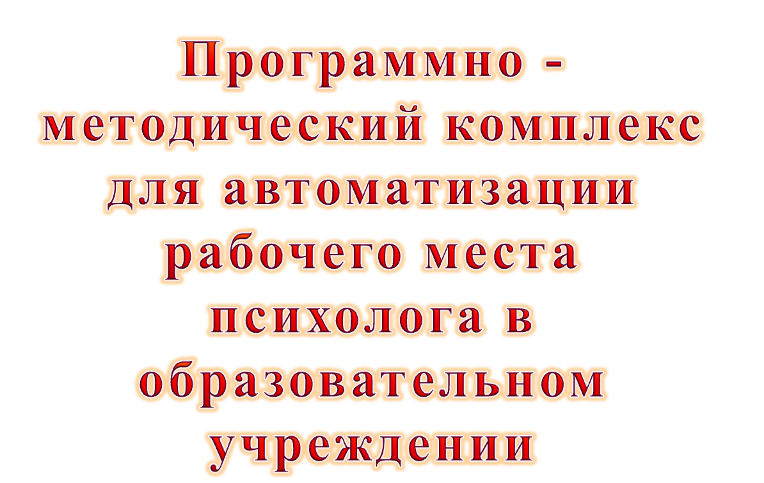 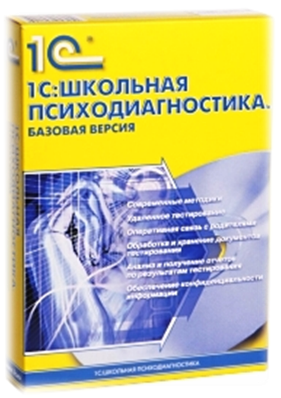 Ψ
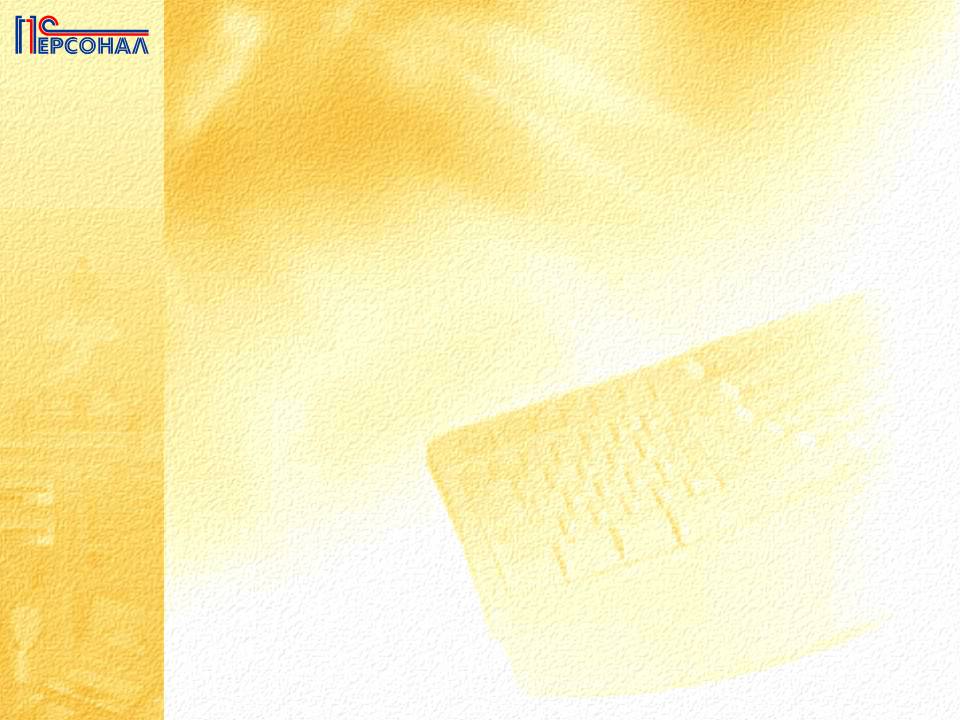 Основные возможности программного комплекса
Тестирование и автоматический расчет результатов
Обработка и хранение документов тестирования
Поддержка различных режимов тестирования
Анализ и получение отчетов по результатам тестирования
Хранение истории взаимодействия психолога с  учащимися и родителями
Загрузка данных по учащимся и структуре учебного заведения из «1С:ХроноГраф Школа 2.5 ПРОФ»
Выгрузка обезличенных данных.
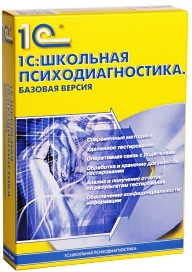 Ψ
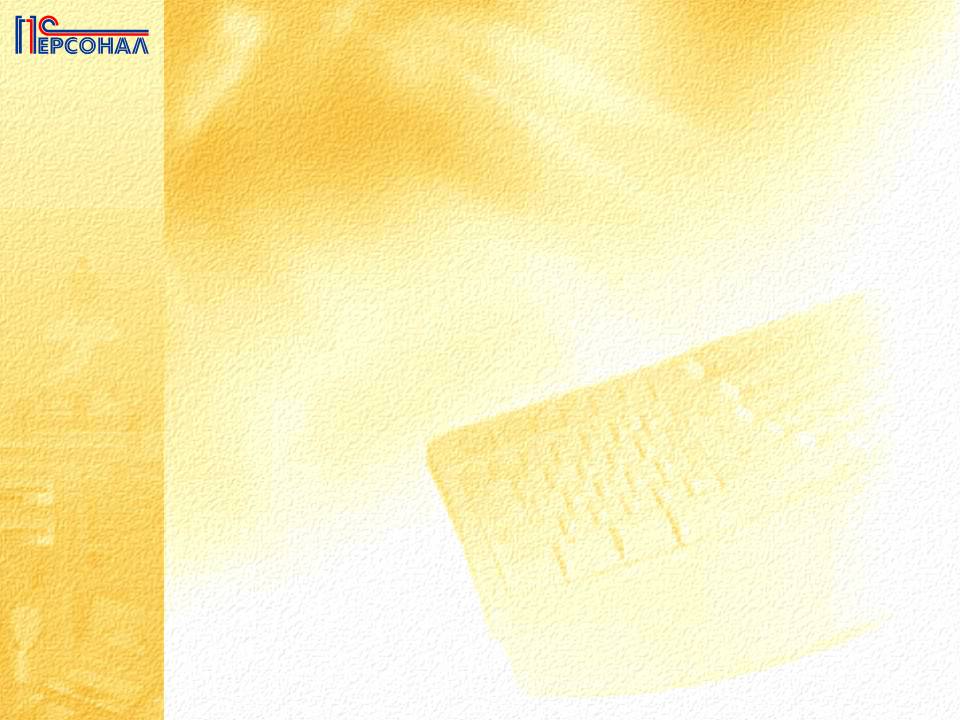 Преимущества применения программного комплекса
Улучшение качества психологического сопровождения образовательного процесса за счет применения современных методик
Повышение производительности труда психологов за счет ускорения обработки данных и снижения вероятности ошибок в результатах расчета психодиагностического исследования и автоматизации процесса написания психодиагностических заключений
Постоянно действующая система консультационной поддержки педагогов-психологов
В программе соблюдены условия конфиденциальности психологической информации посредством разграничения прав доступа пользователей и паролем.
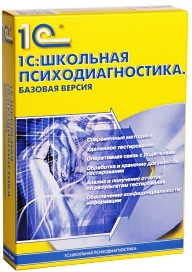 Ψ
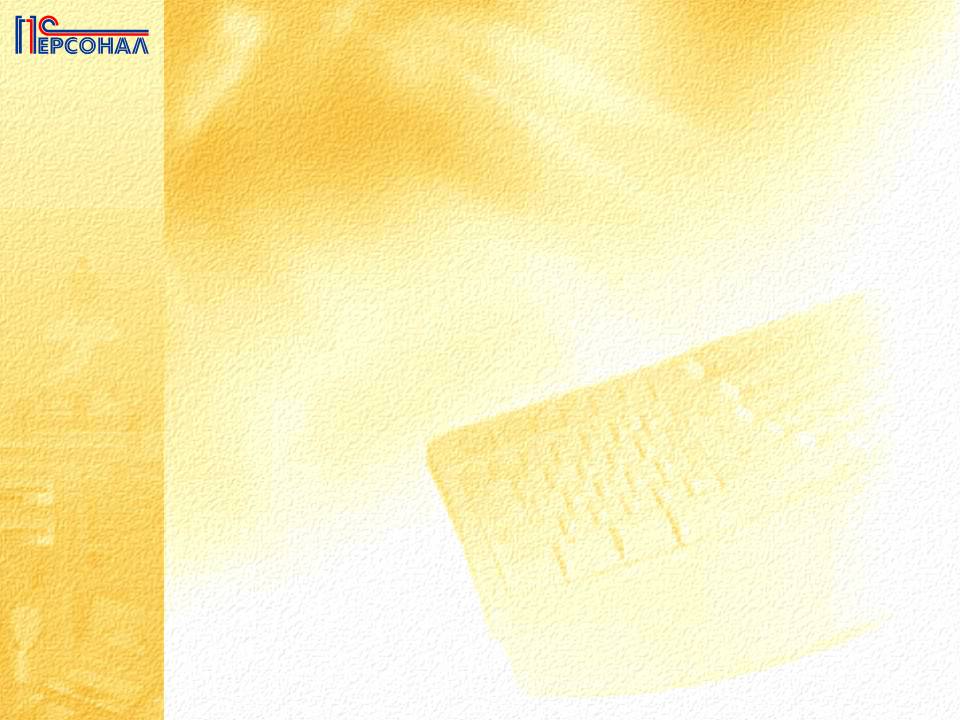 Трудозатраты психолога по обработке результатов тестирования
Использование программного обеспечения органично дополняет традиционные формы работы школьного  психолога, расширяя возможности организации взаимодействия психолога с другими участниками образовательного процесса и родителями, позволяет высвободить огромное количество времени, затрачиваемое на обработку данных и  больше внимания уделить, например наблюдению за учащимися в реальной или смоделированной (игровой деятельности); проводить сравнительный анализ данных, формировать различные статистические отчеты и т.д.
Ψ
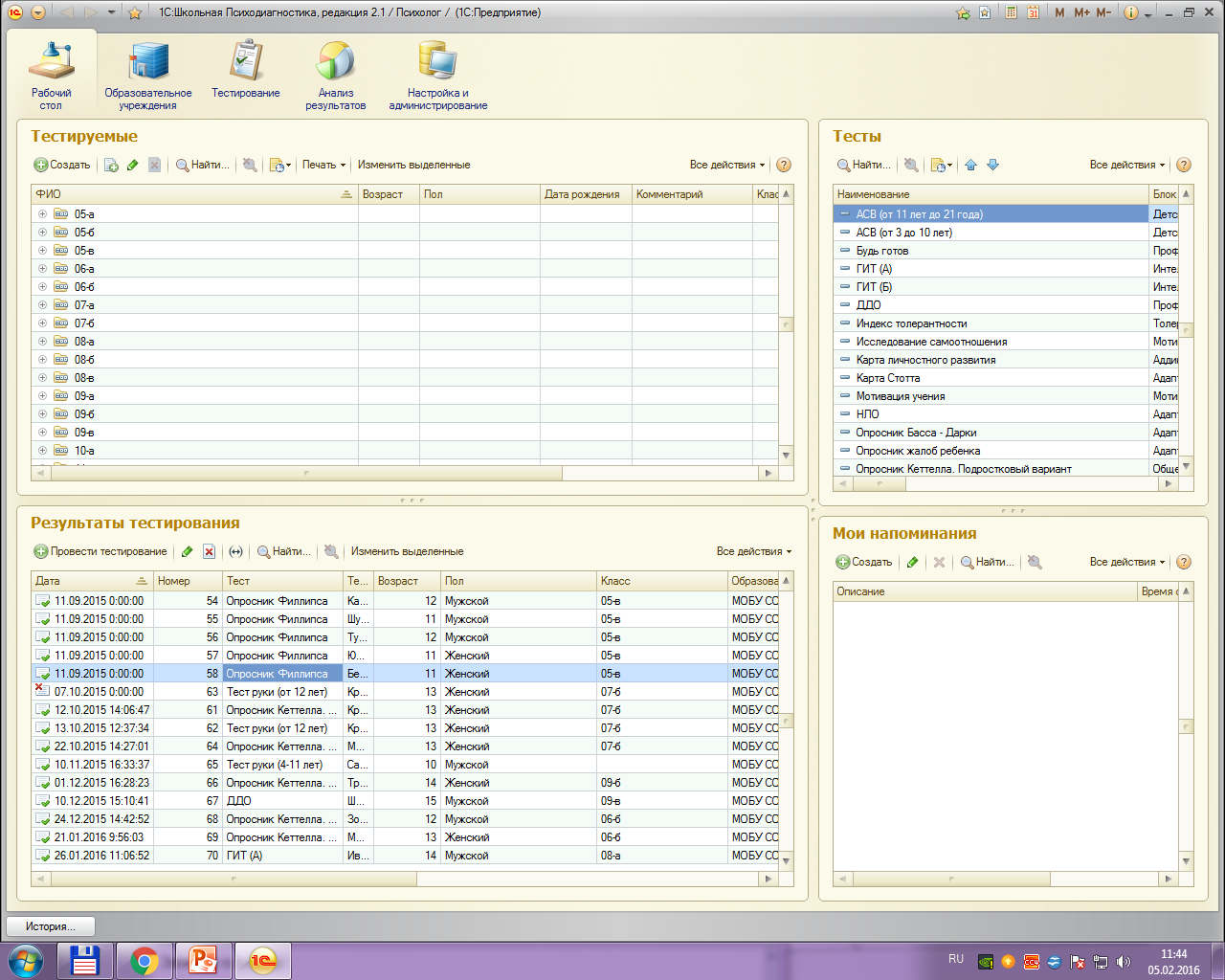 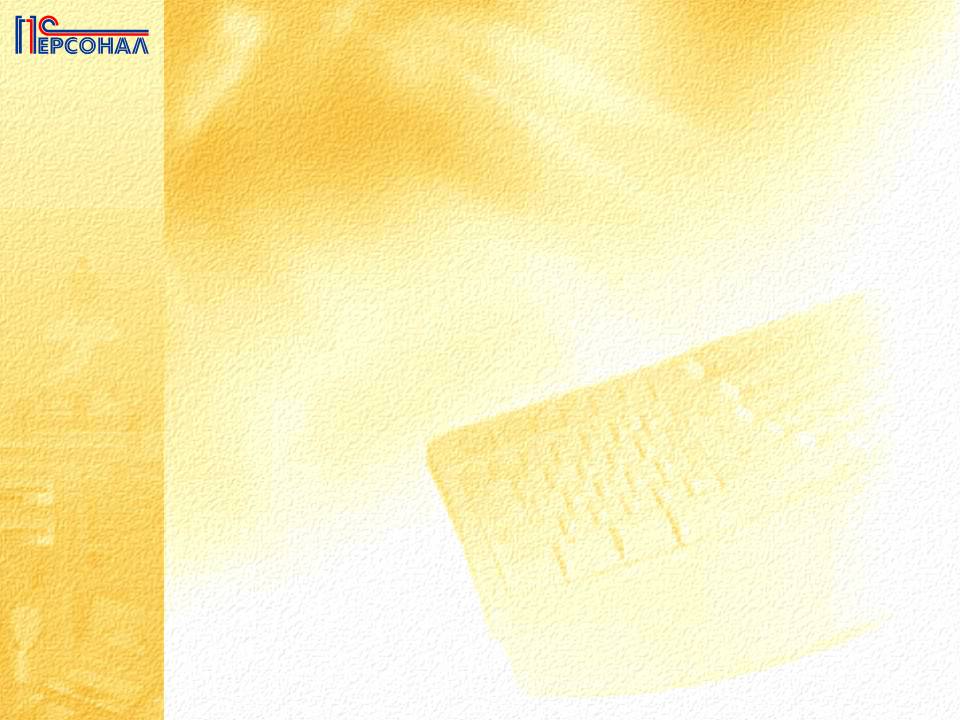 «1С:Школьная психодиагностика. Базовая версия»
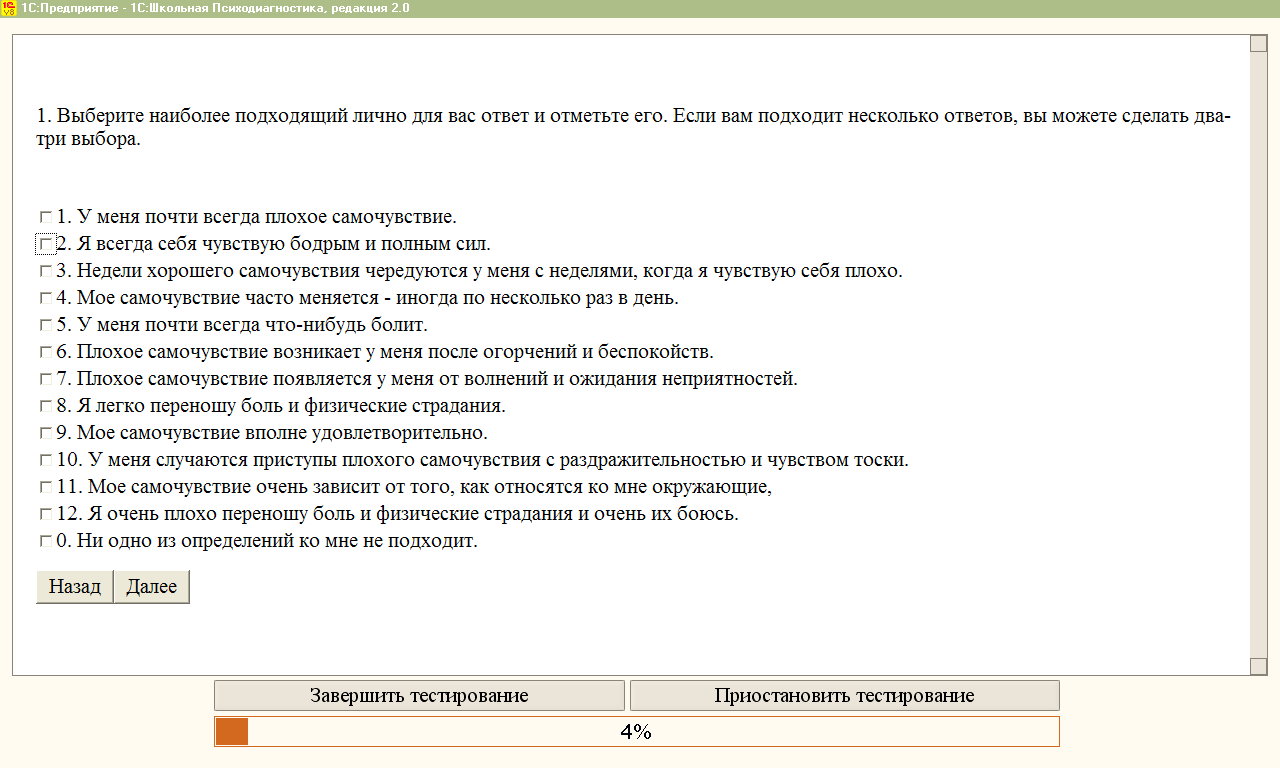 Ψ
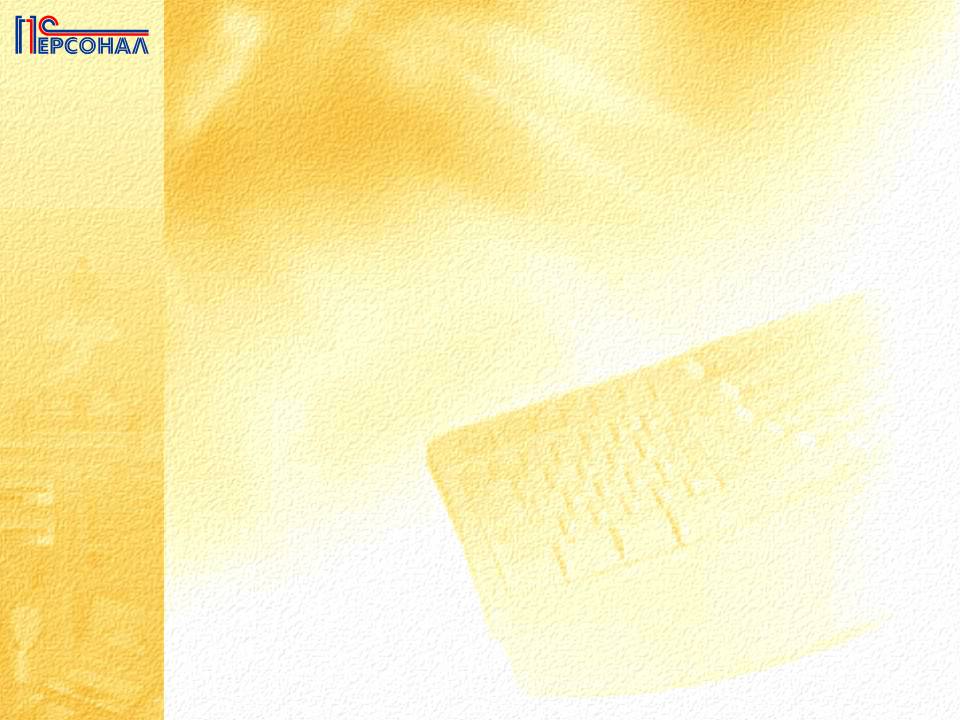 «1С:Школьная психодиагностика. Базовая версия»
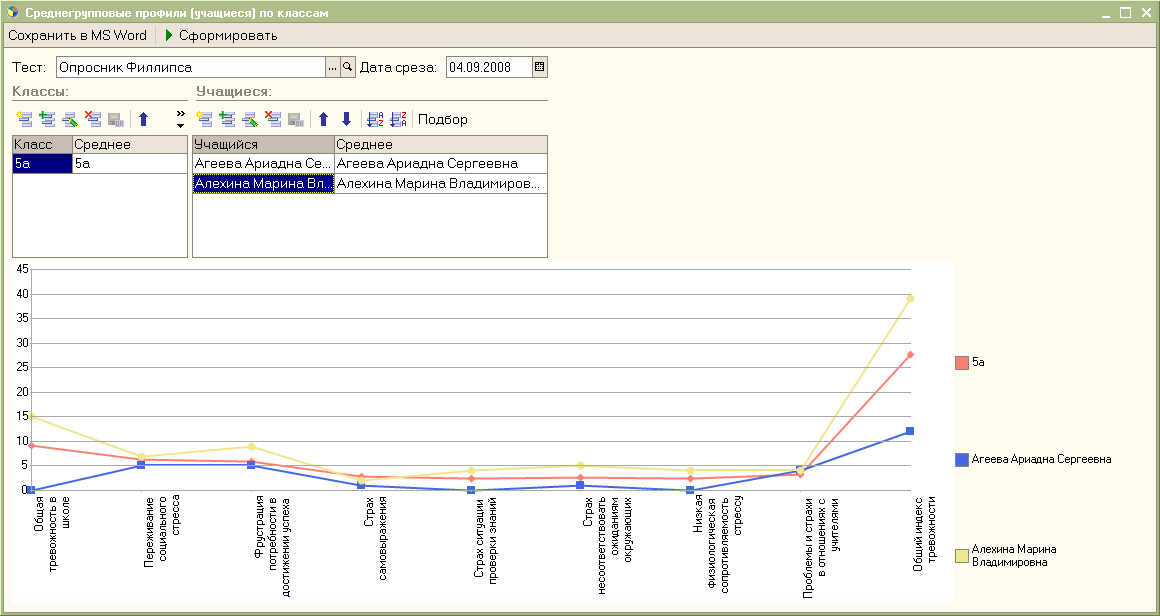 Ψ
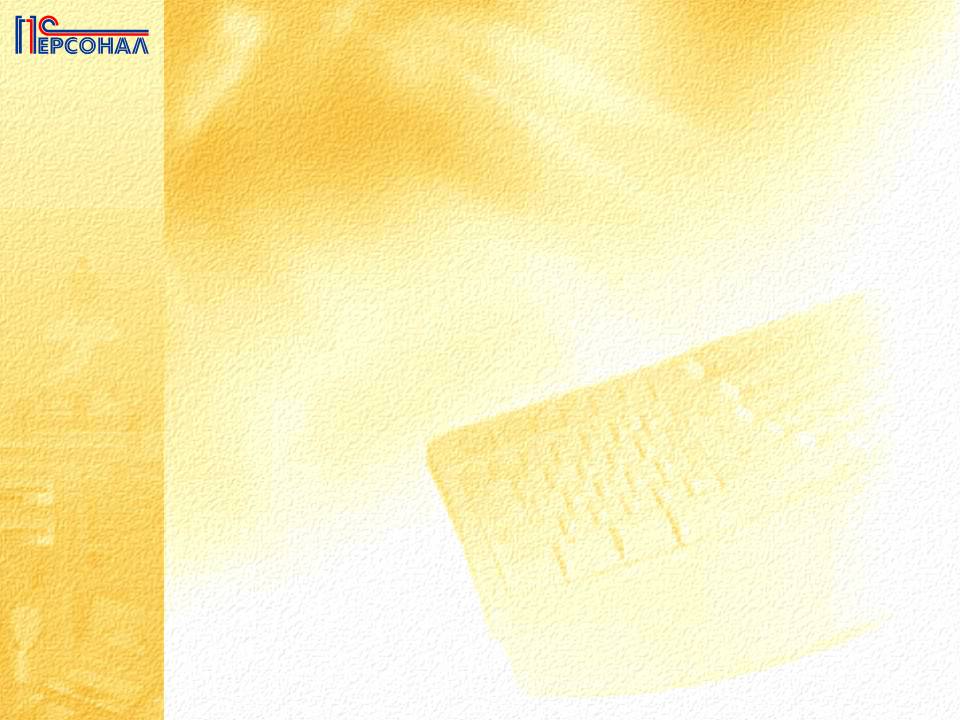 «1С:Школьная психодиагностика. Базовая версия»
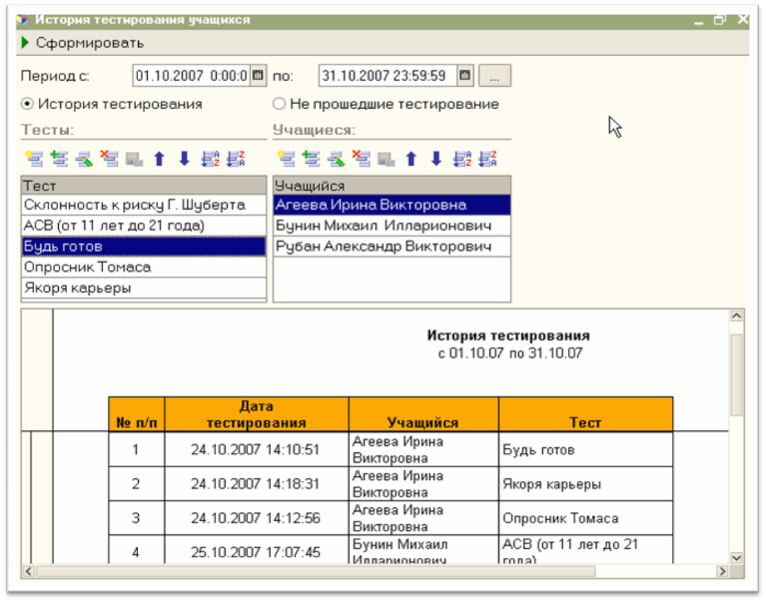 Ψ
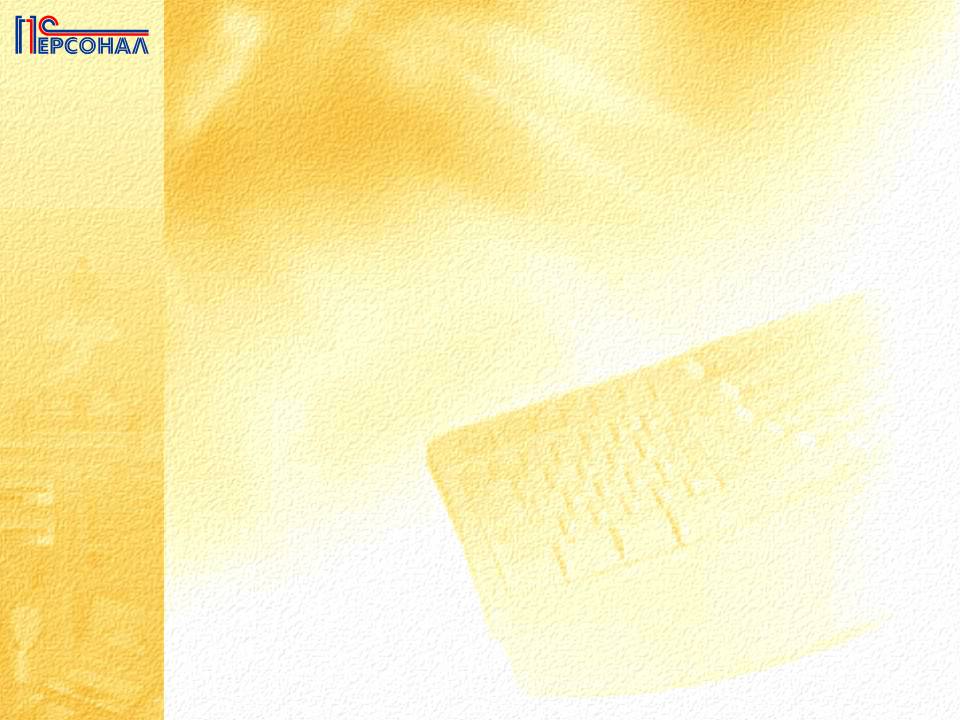 «1С:Школьная психодиагностика. Базовая версия»
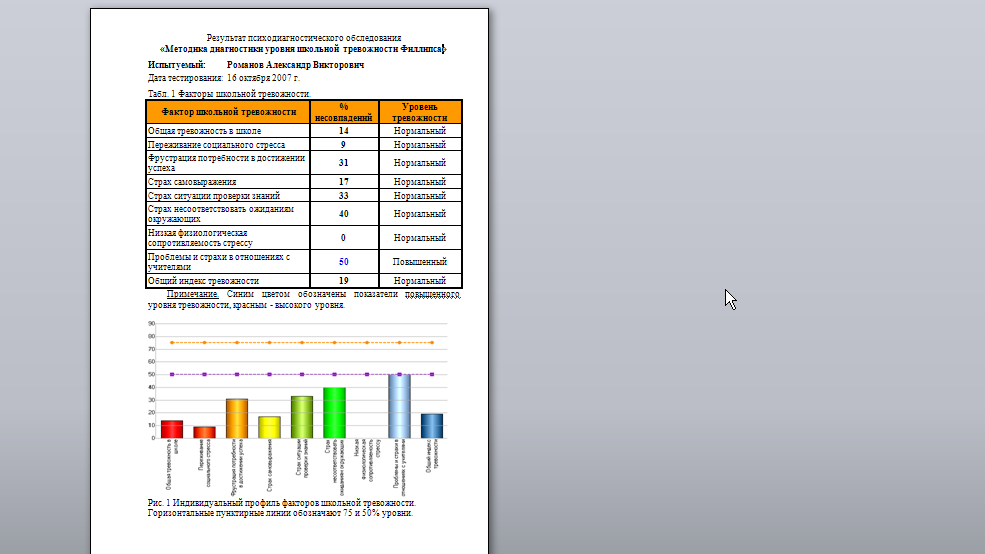 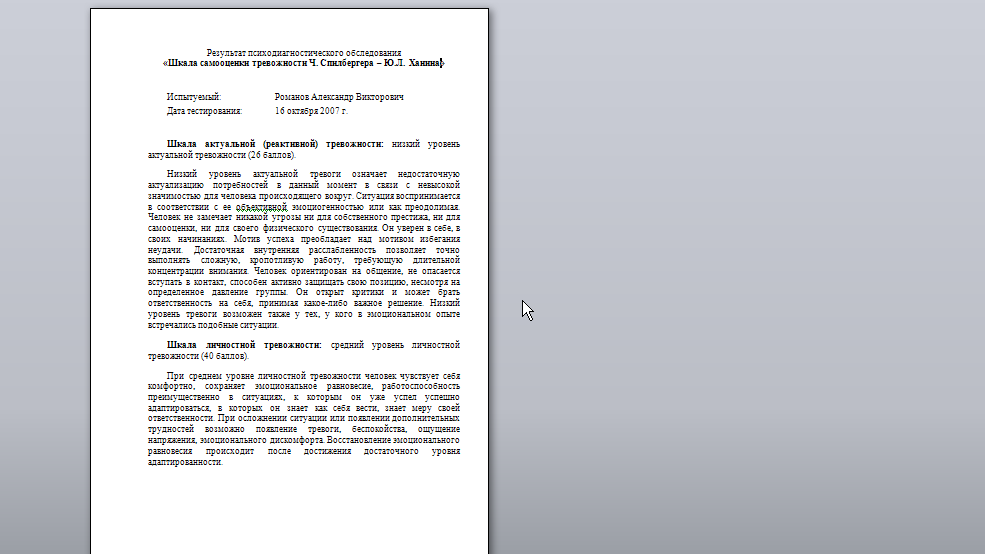 Ψ
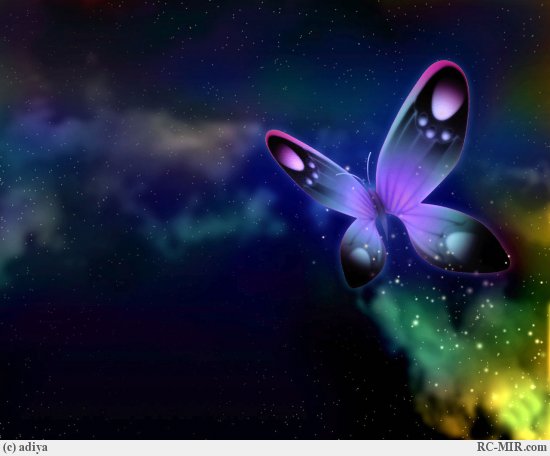 Благодарю за внимание!